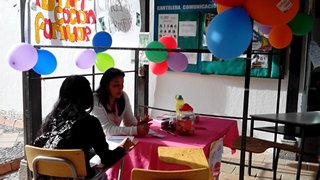 2015
Feria de la salud sexual
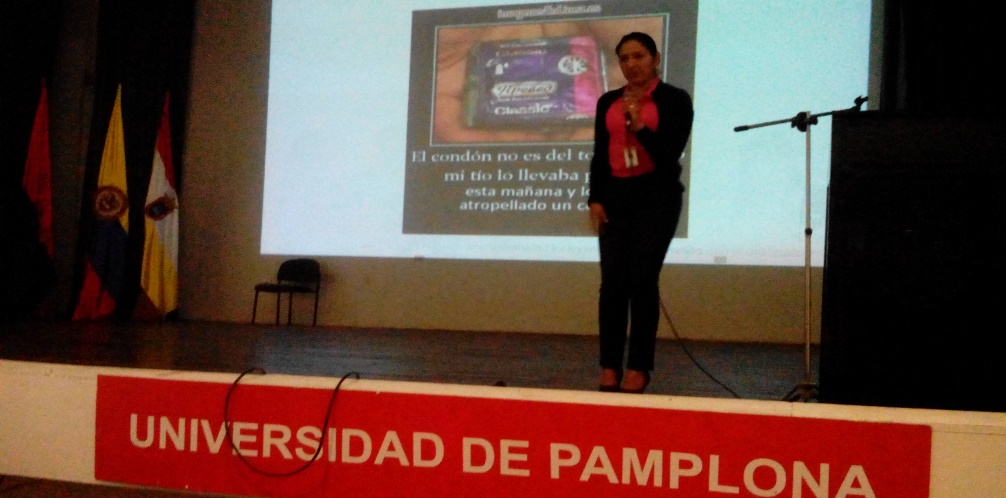 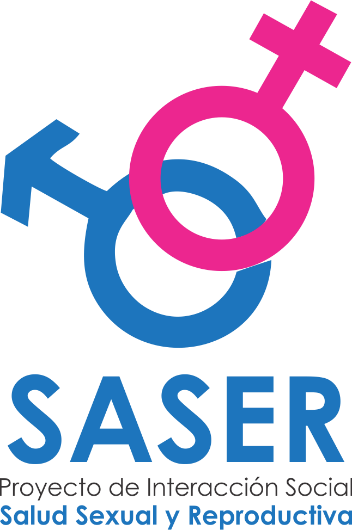 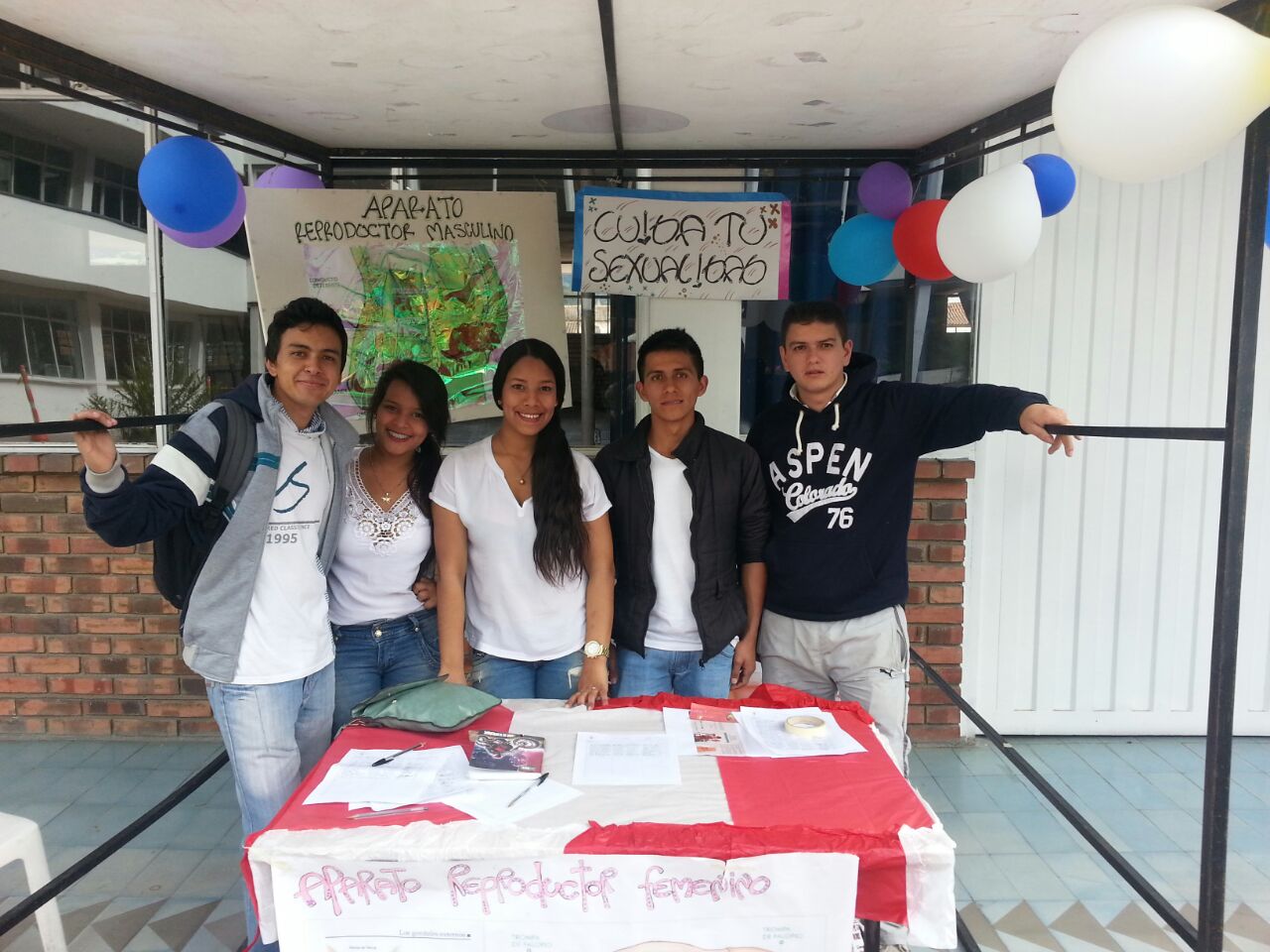 Feria de la salud sexual
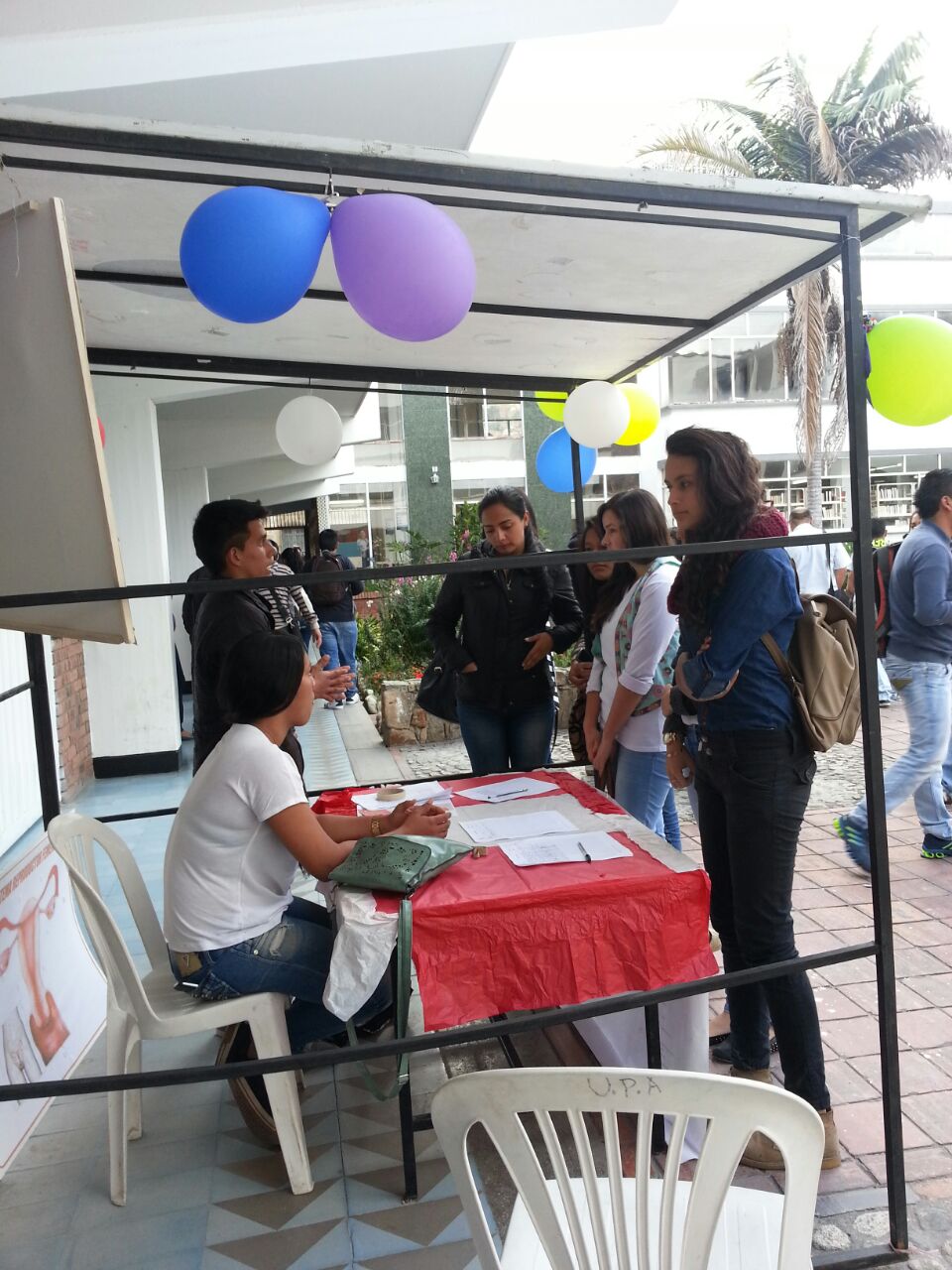 Feria de la salud sexual
Campaña de promoción de la salud sexual en la escuela 
de Cristo Rey - Pamplona
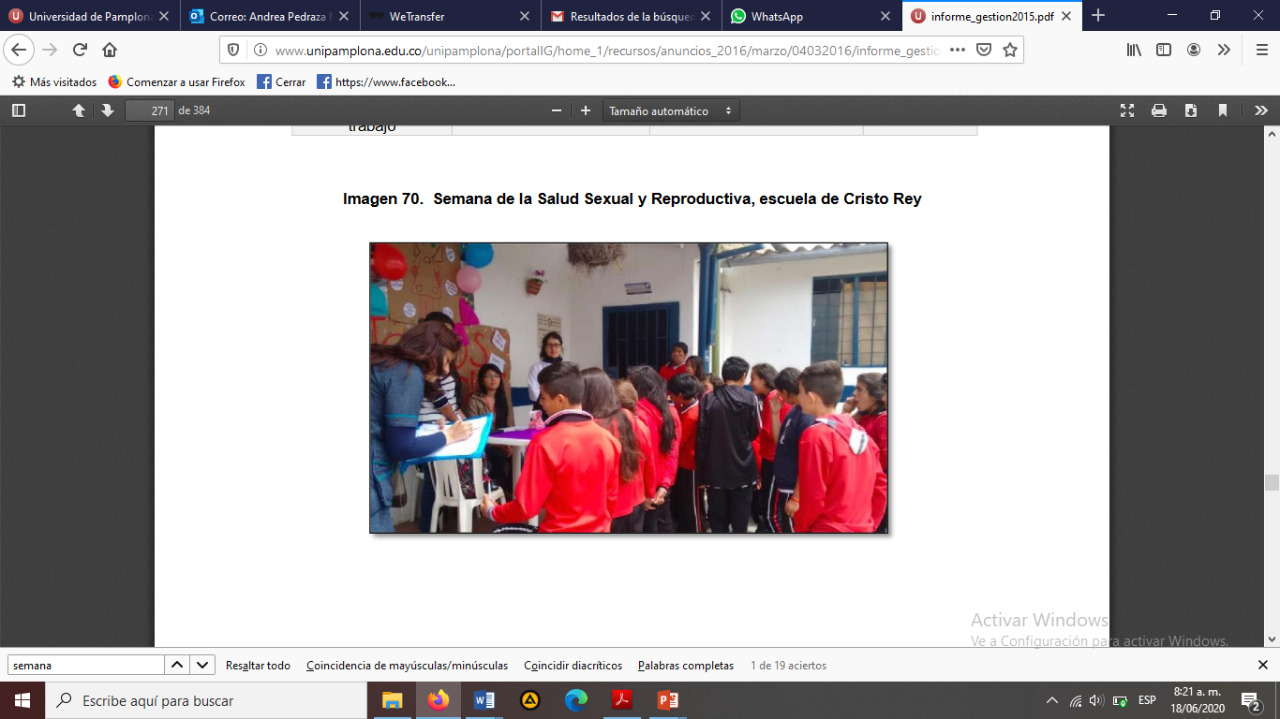